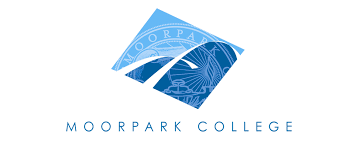 DUAL ENROLLMENT PROGRAM MULTI-STEP REGISTRATION GUIDE
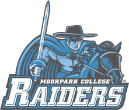 FOUR STEPS TO REGISTER
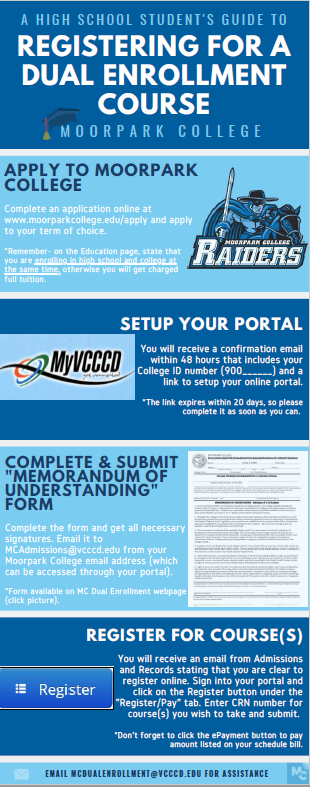 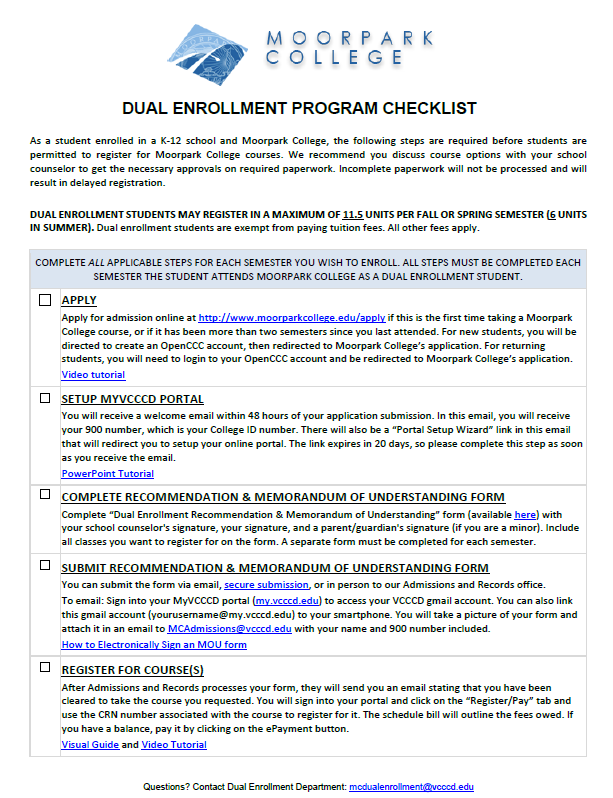 Step 1: Apply online (click link to start application)
Step 2: Setup your “MyVCCCD” portal
Step 3: Complete and Submit Recommendation/MOU form
Step 4: Register for course through portal

The slides to follow will show you (in depth) how to complete each step
(Click on images to the left and right to be redirected to interactive resources)
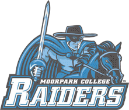 APPLY
STEP 1: HOW TO APPLY
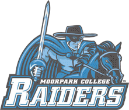 APPLY
If you have trouble viewing the video below, you can view it through this link: Step 1: Apply
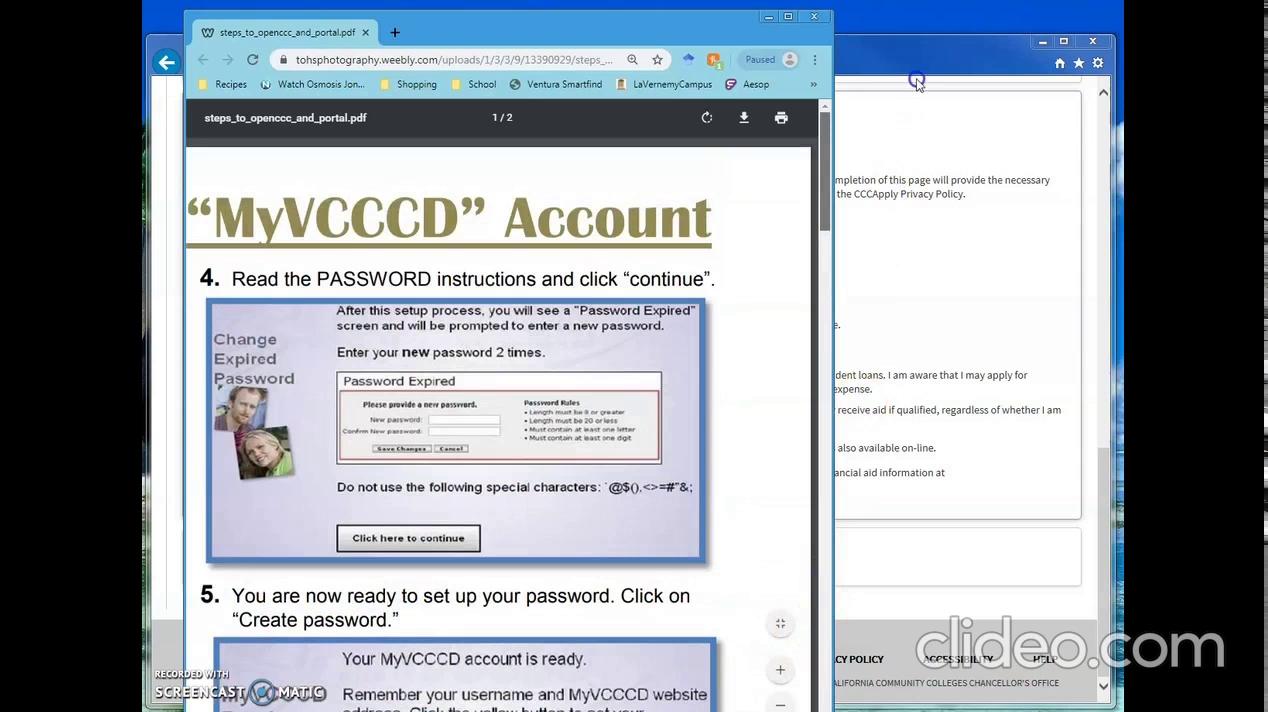 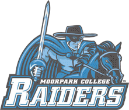 SETUP PORTAL
STEP 2: SETUP YOUR MYVCCCD PORTAL
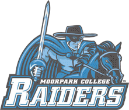 SETUP PORTAL
ACCESS YOUR WELCOME EMAIL
WRITE THIS NUMBER DOWN, IT IS YOUR ID NUMBER
CLICK HERE
Click on the “Start the MyVCCCD Setup Wizard” link.
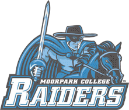 SETUP PORTAL
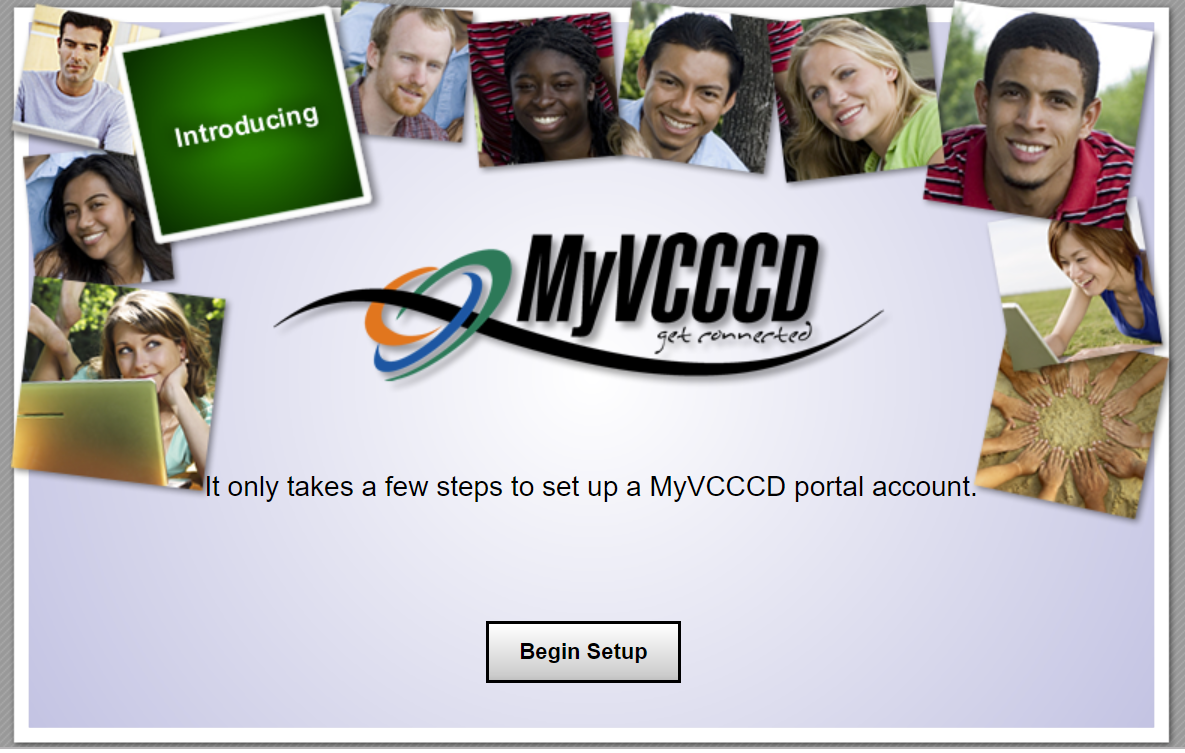 Click “Begin Setup”.
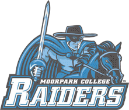 SETUP PORTAL
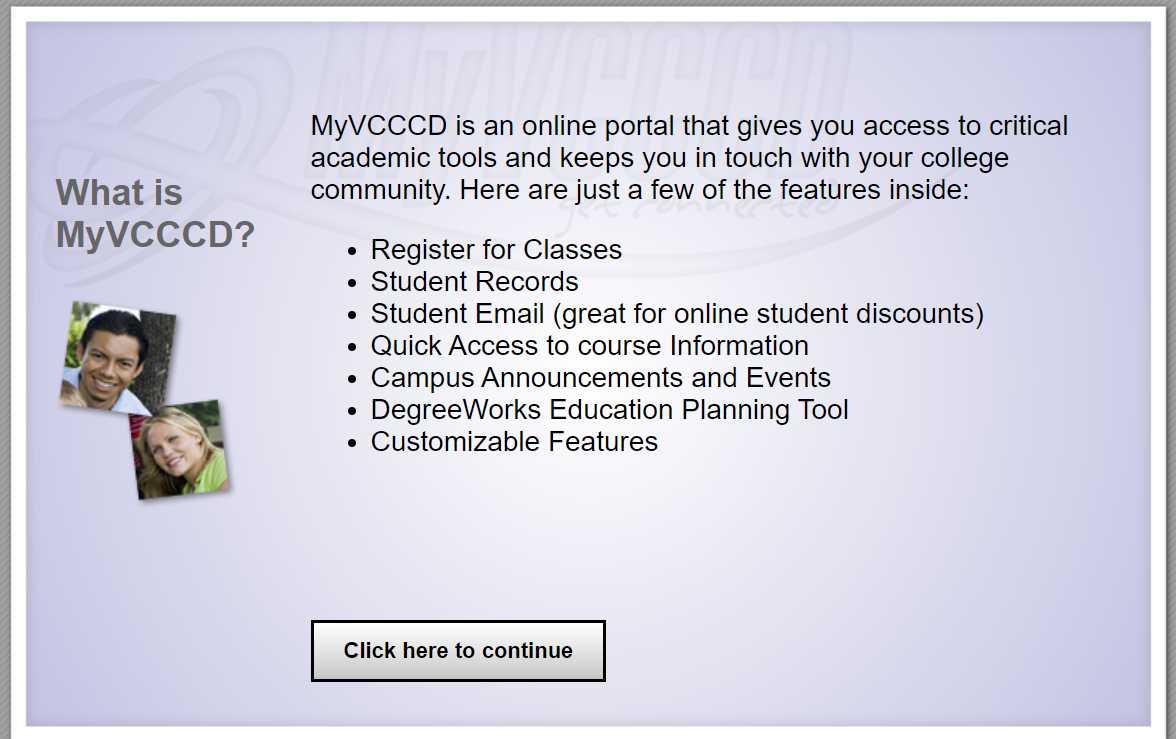 Read and click to continue.
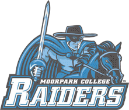 SETUP PORTAL
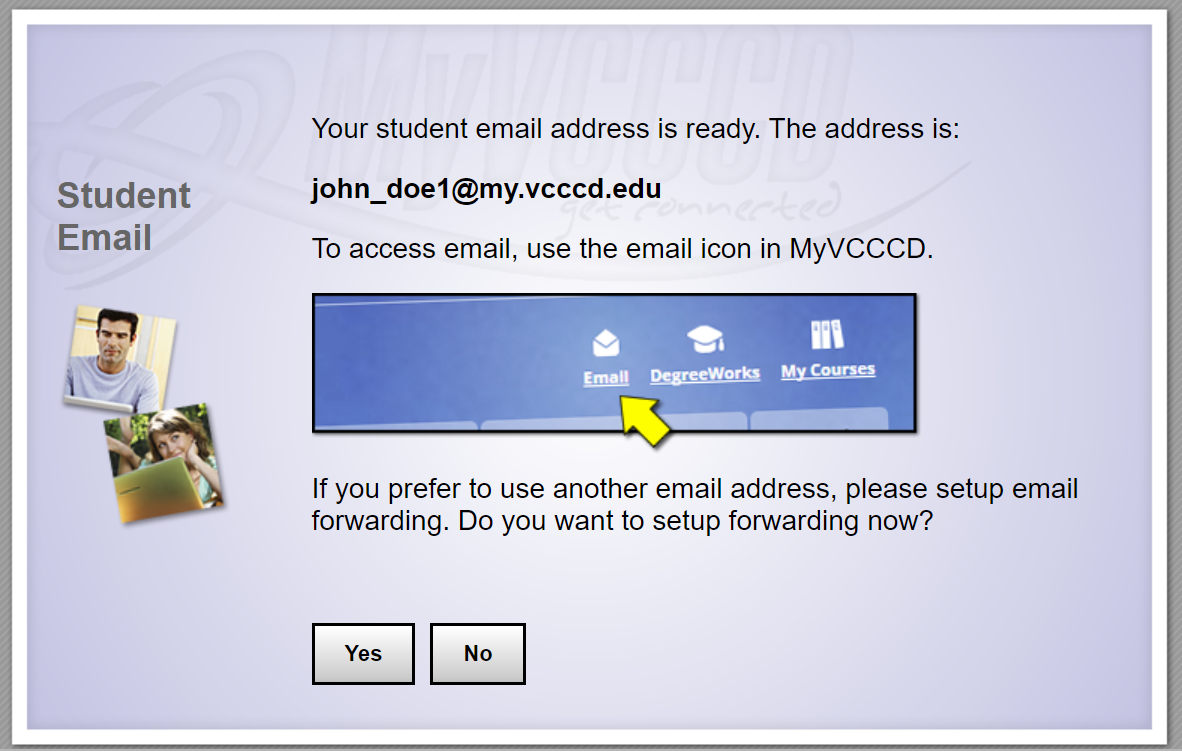 Click no (you can set this up later in the process).
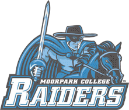 SETUP PORTAL
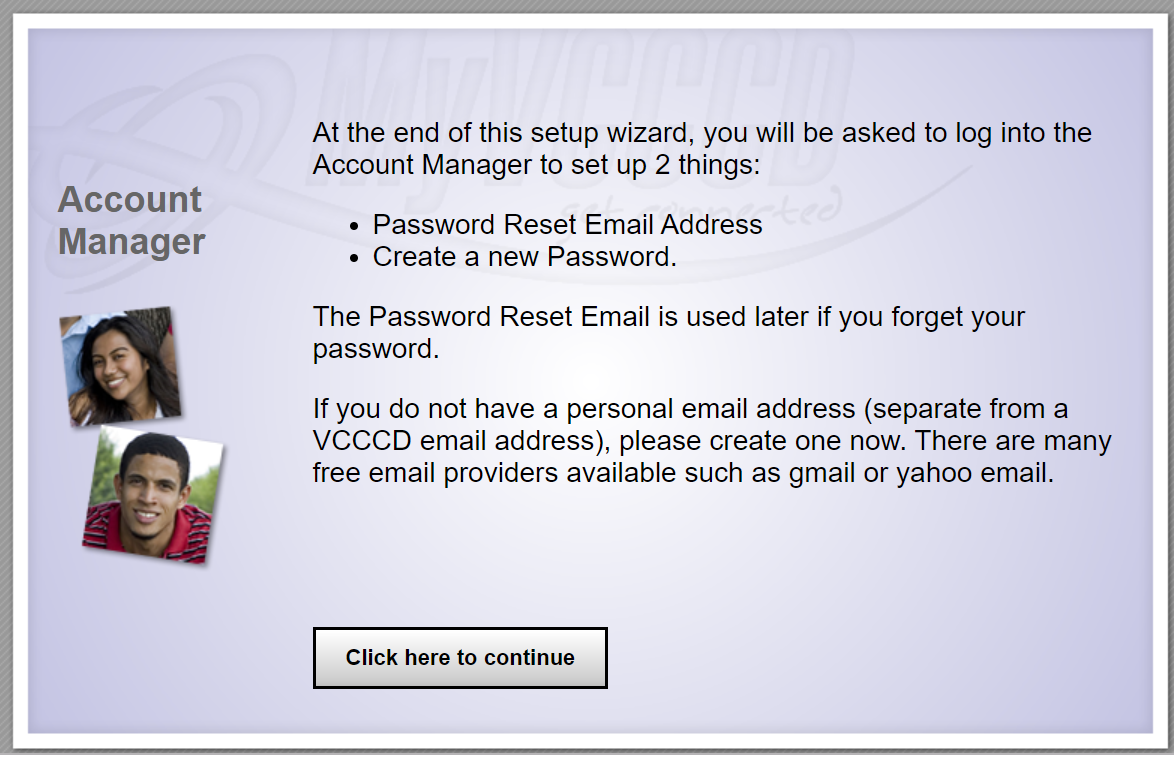 Read and click to continue.
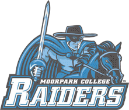 SETUP PORTAL
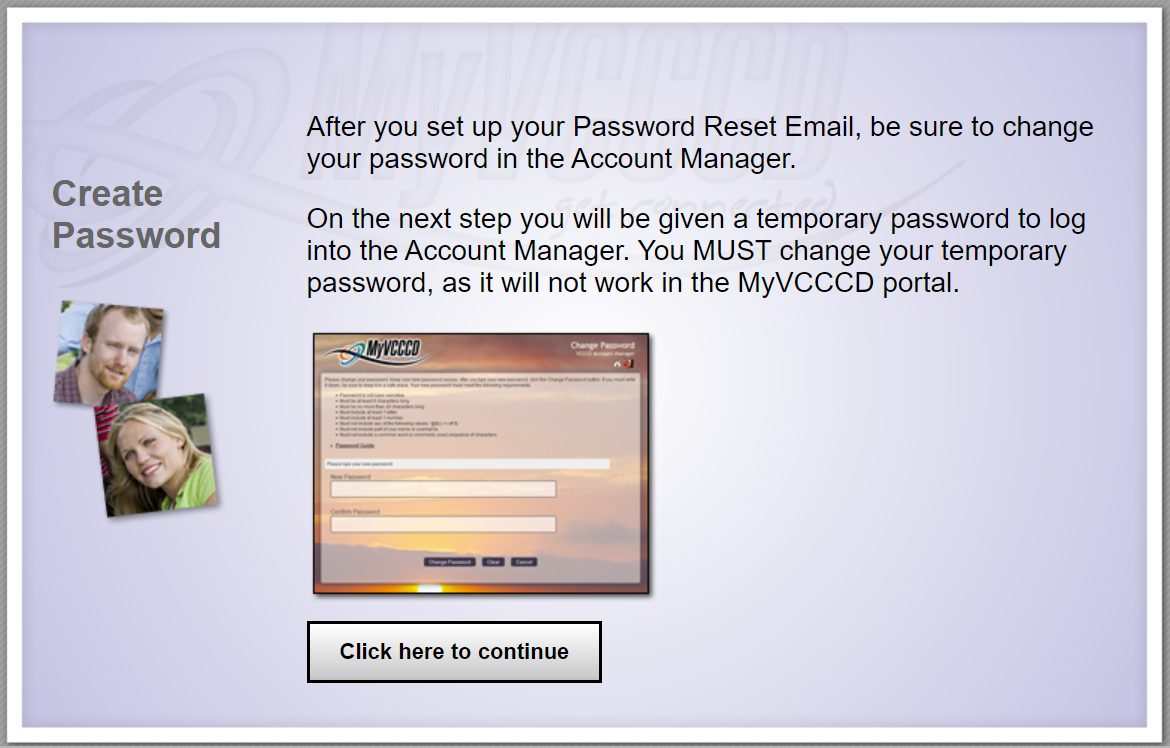 Read and click to continue.
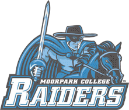 SETUP PORTAL
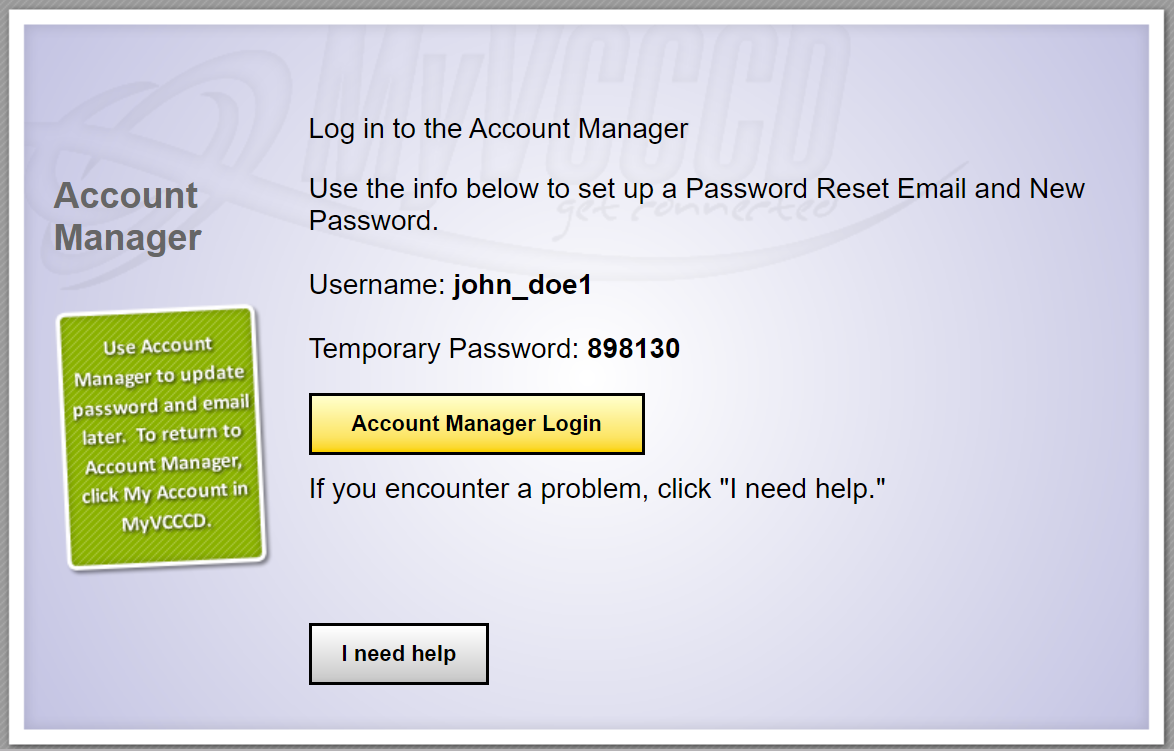 WRITE THIS DOWN
WRITE THIS DOWN
CLICK HERE
Write down username and temporary password. Click “Account Manager Login”.
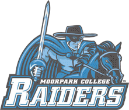 SETUP PORTAL
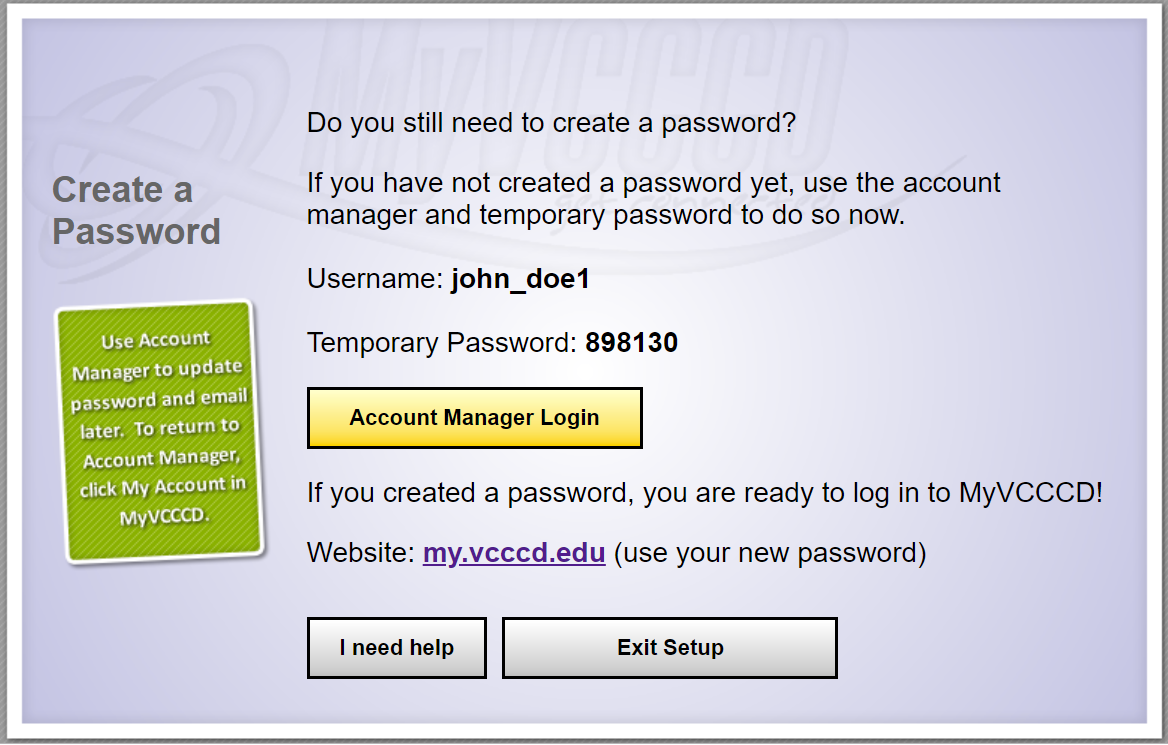 It might re-route you to a similar looking page. If it does, click “Account Manager Login” again.
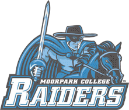 SETUP PORTAL
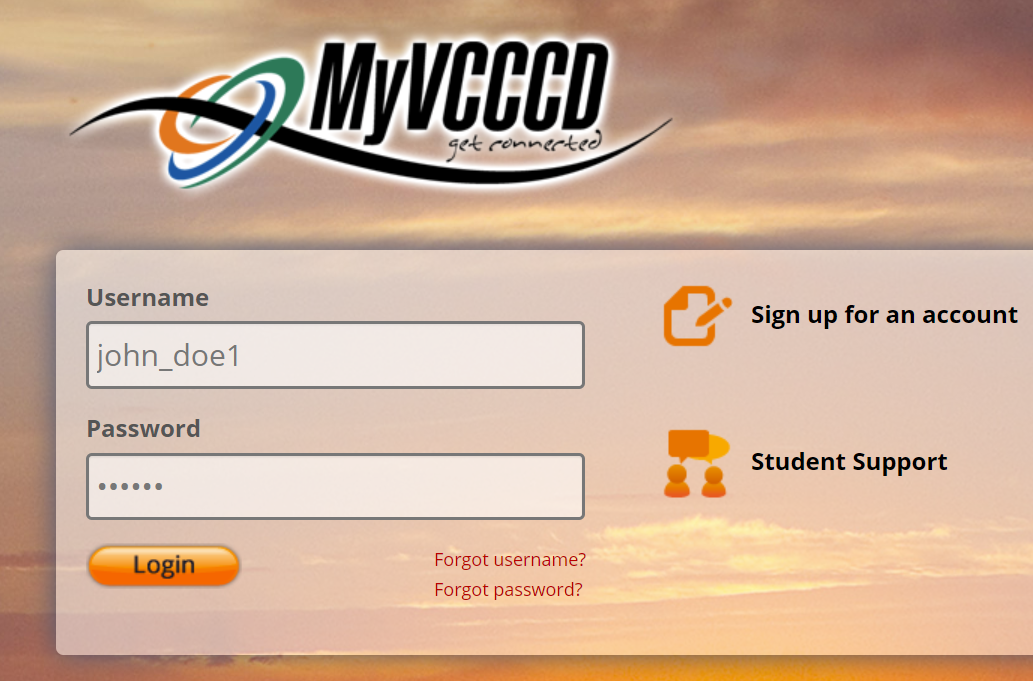 It will direct you to the MyVCCCD portal. Type in your username and password from prior page (the ones you wrote down) and login. Your username is in the format ”firstname_lastname_number” and will always remain the same.
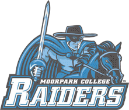 SETUP PORTAL
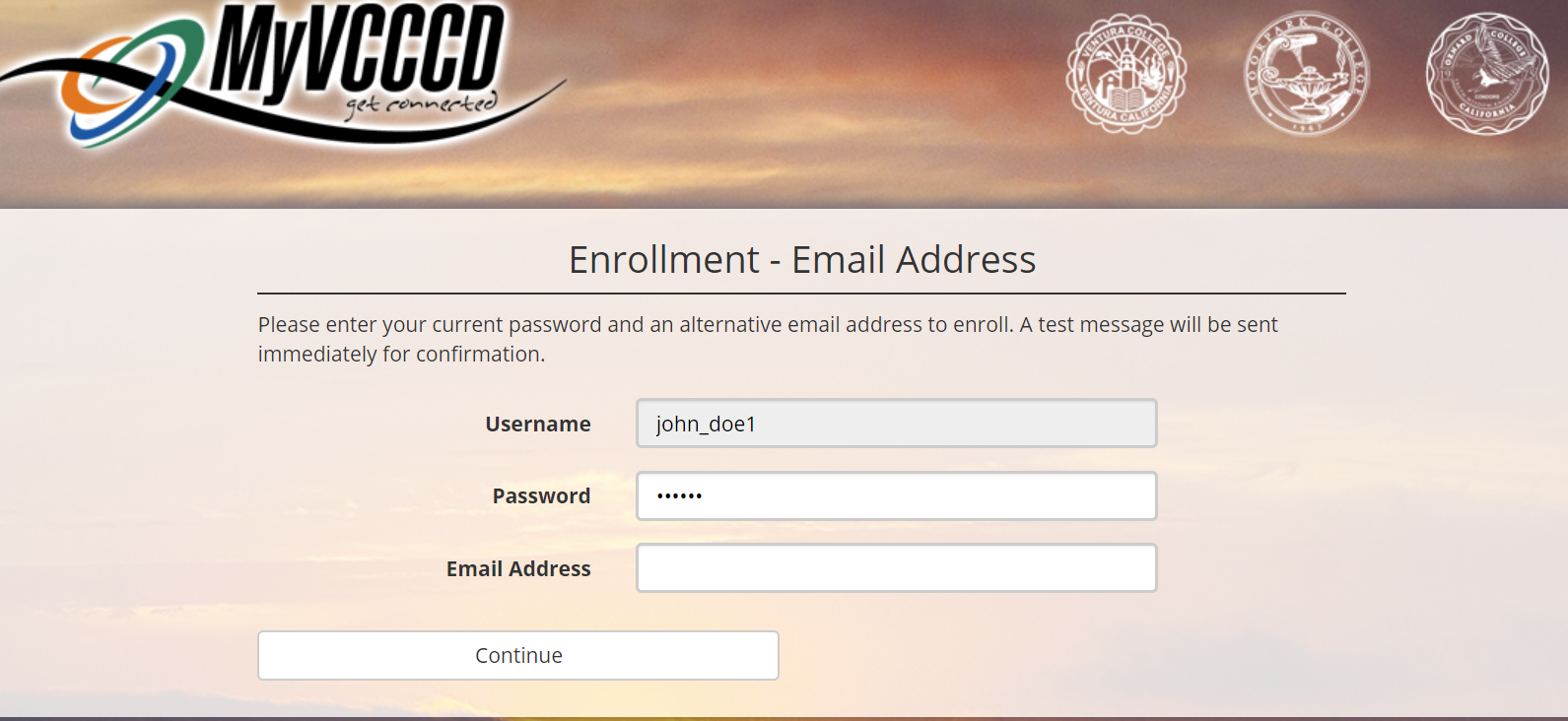 Type in a backup personal email address to have on file. An email with a One Time Passcode will be sent to it immediately, so make sure it is an email address you have access to right now.
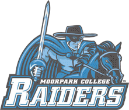 SETUP PORTAL
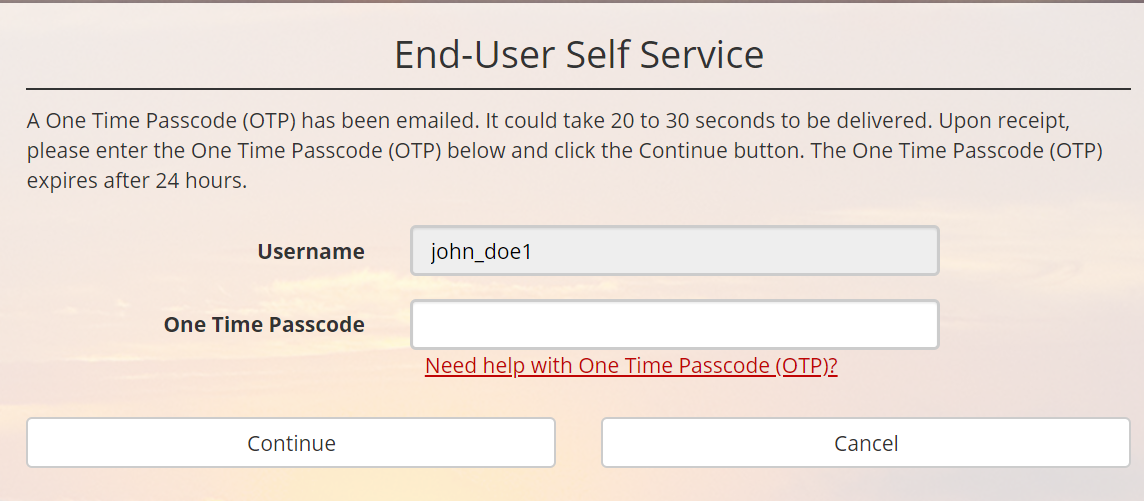 This page will appear next. Now go to your personal email account inbox to find the One Time Passcode that was sent to you.
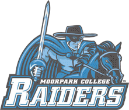 SETUP PORTAL
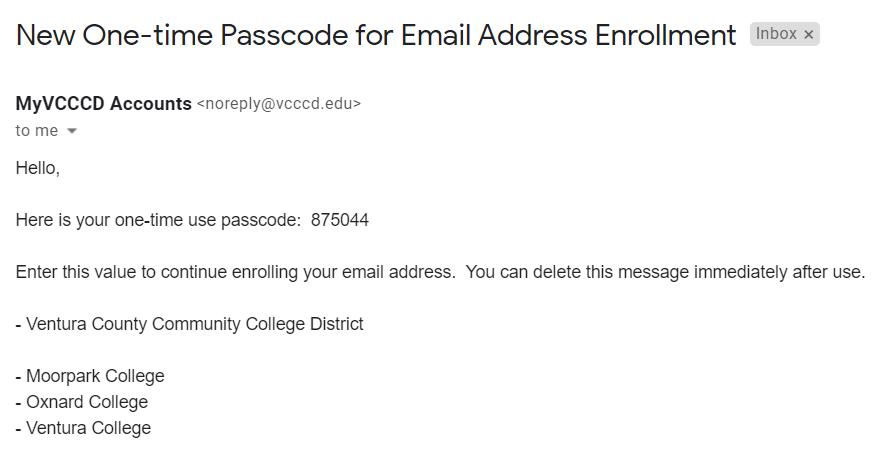 One Time Passcode
Copy the One Time Passcode in your personal email inbox and return to the setup wizard.
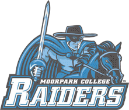 SETUP PORTAL
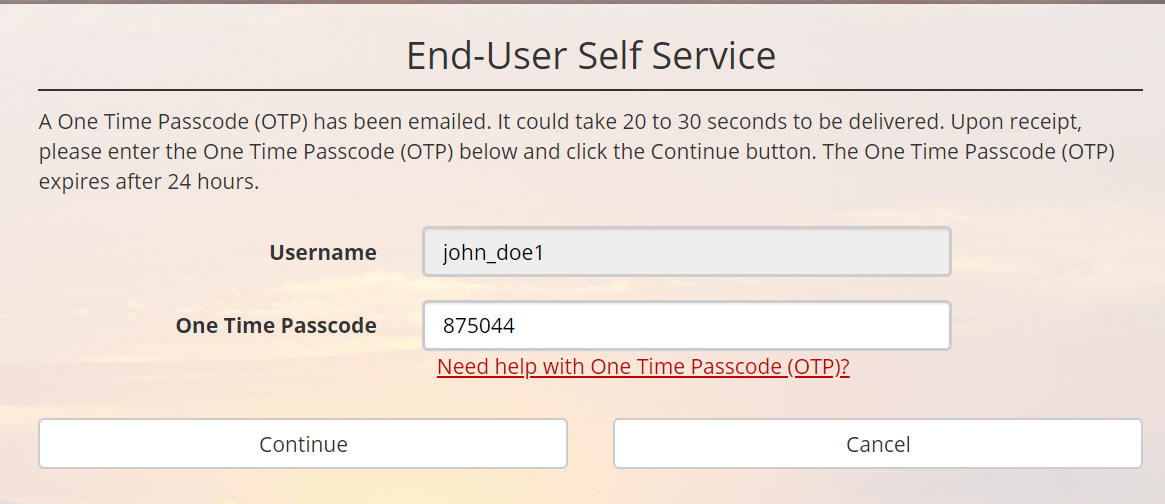 Enter in the One Time Passcode and press “Continue”.
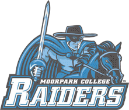 SETUP PORTAL
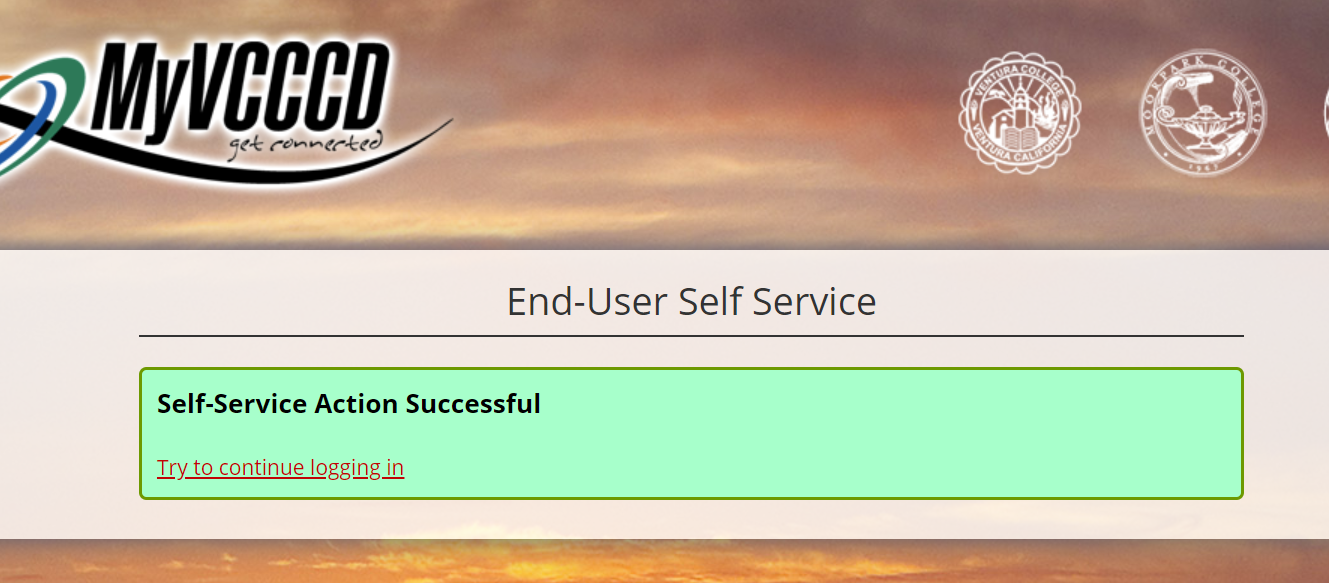 CLICK HERE
Press “Try to continue logging in” and return to the portal sign-in page. Sign in with your username and original temporary password (not the One Time Passcode from the previous page, but the Temporary Password you initially wrote down.)
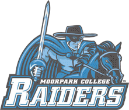 SETUP PORTAL
WELCOME TO YOUR PORTAL!
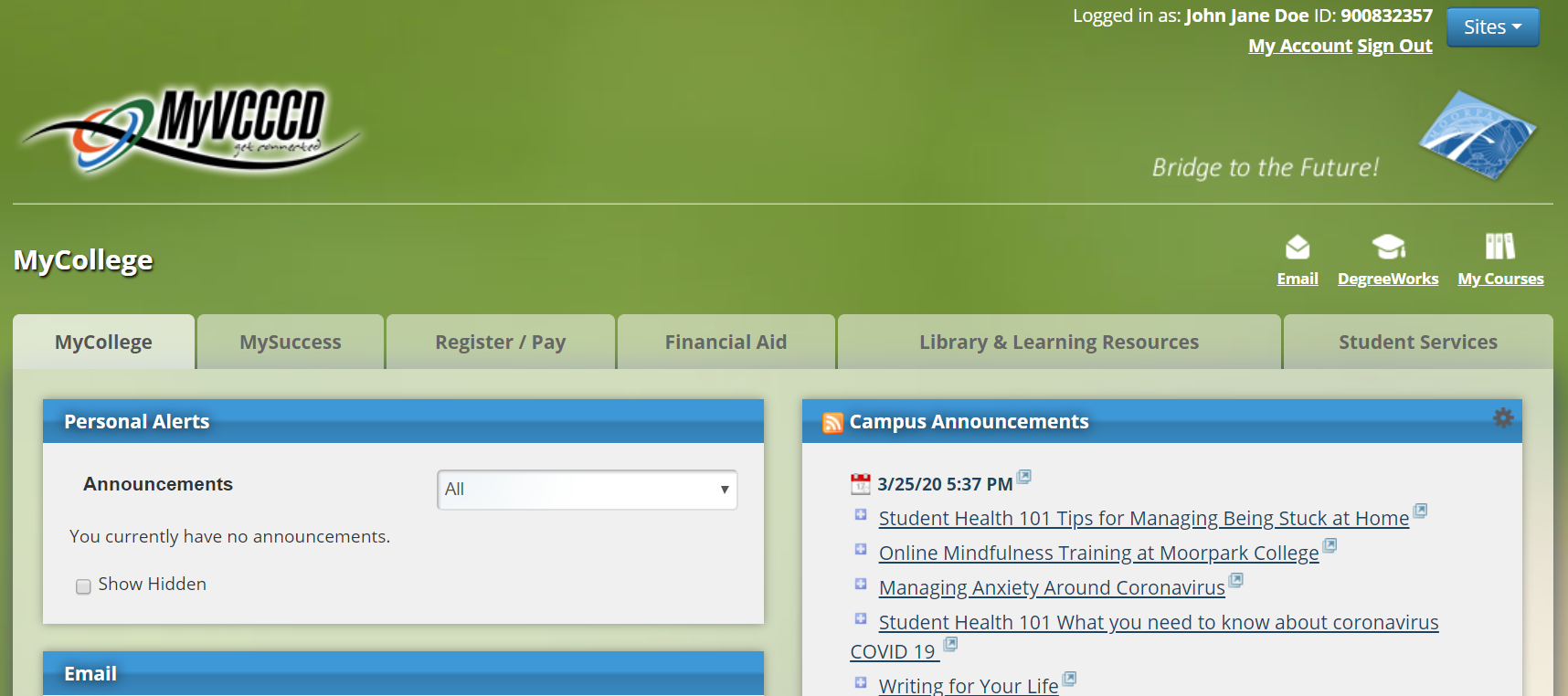 CLICK HERE
Click on “My Account” at the top right to change your temporary password.
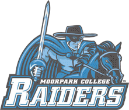 SETUP PORTAL
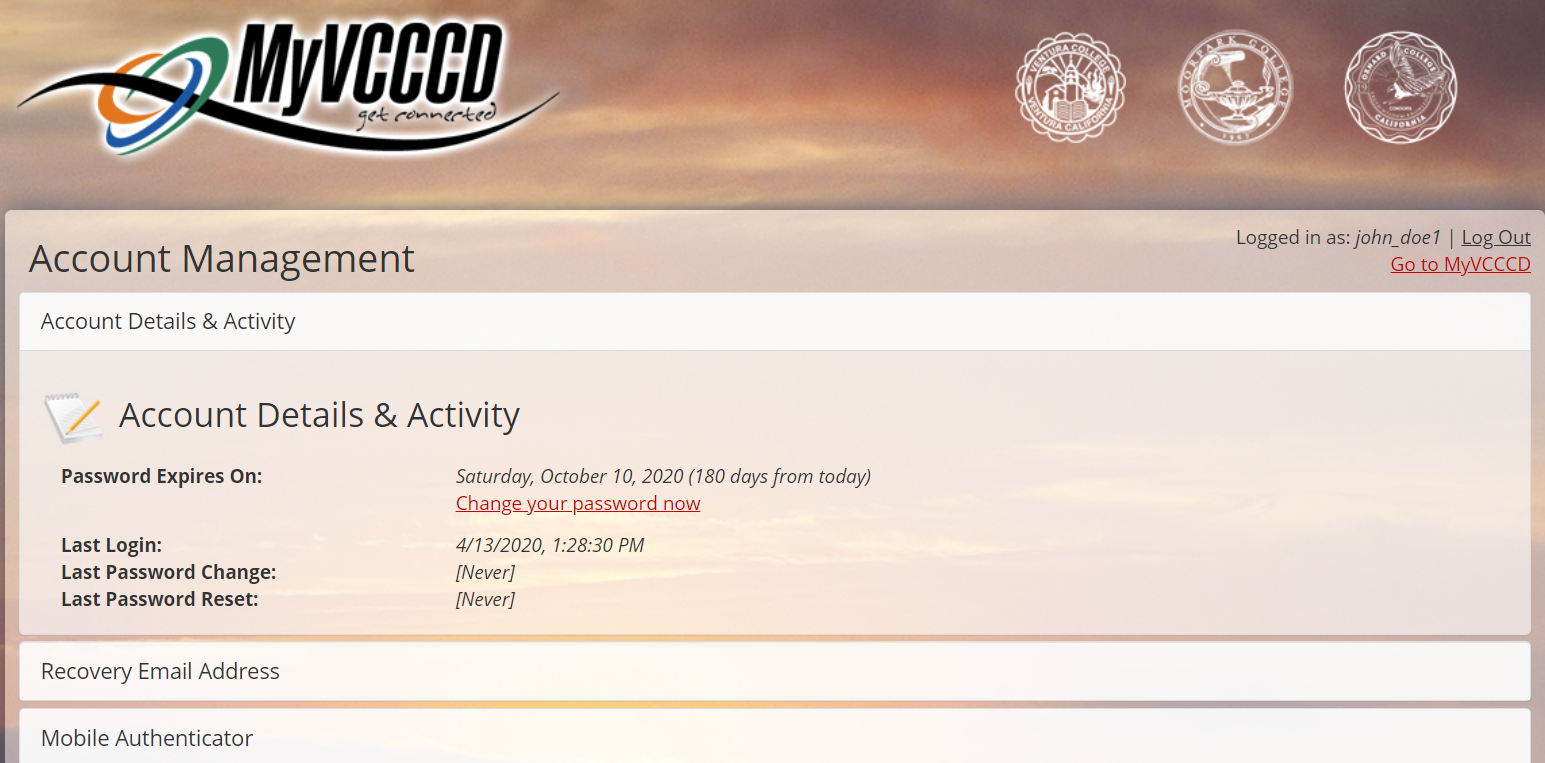 CLICK HERE
Change your password by pressing “change your password now” link.
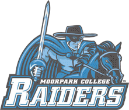 SETUP PORTAL
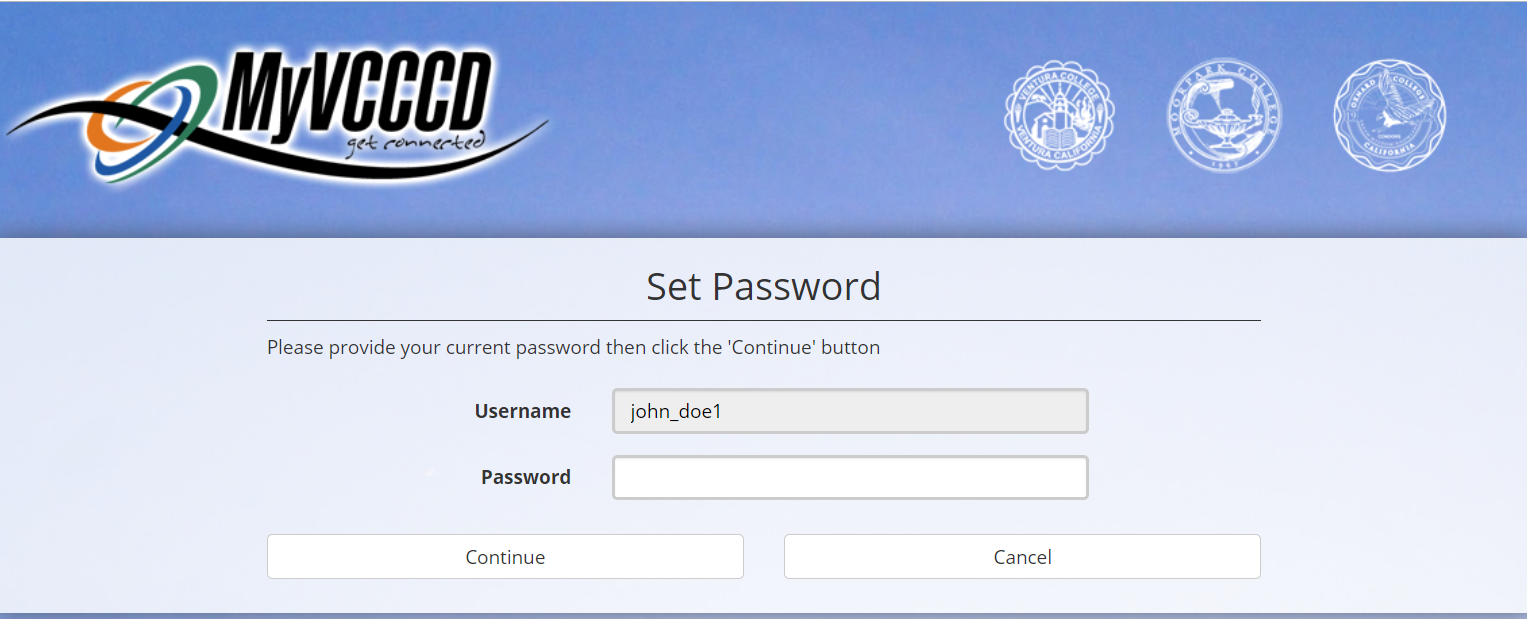 Type in Temporary Password (the one you wrote down at the beginning with your username). Press continue.
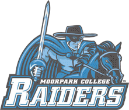 SETUP PORTAL
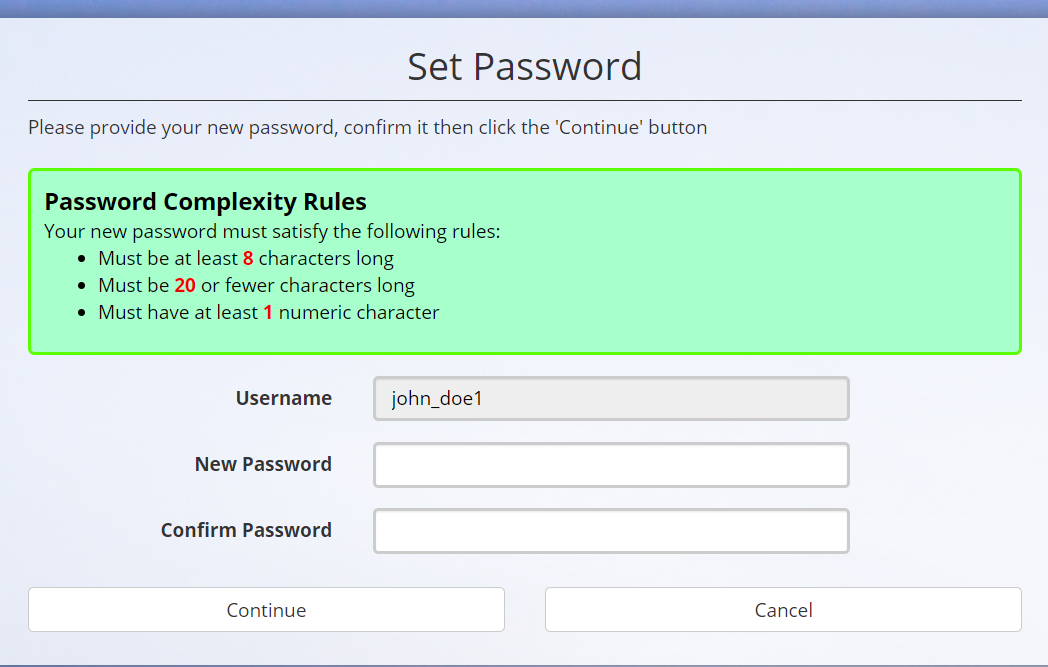 Create password that satisfies rules in green box.
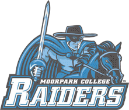 SETUP PORTAL
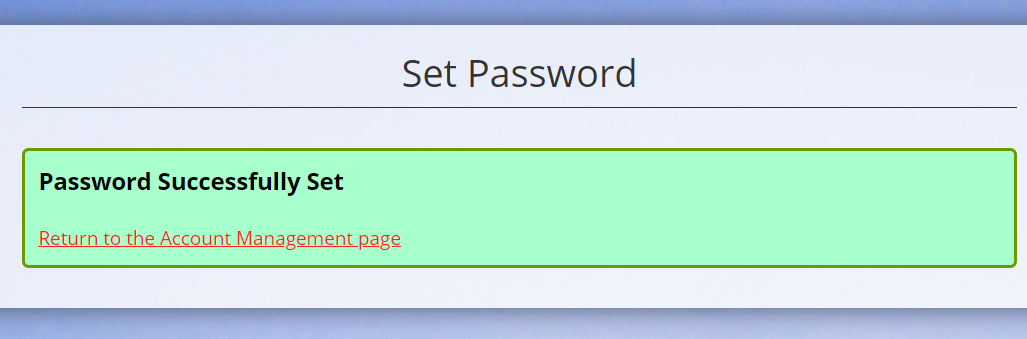 CLICK HERE
Press “Return to the Account Management Page”. You’re done setting up your portal.
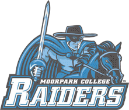 SUBMIT FORM
STEP 3: SUBMIT RECOMMENDATION/MOU FORM
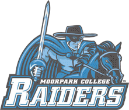 SUBMIT FORM
HOW TO ELECTRONICALLY SIGN FORM
Click here to download: 
Recommendation for Dual Enrollment/MOU Form
Click here for instructions:
 How-To Electronically Sign MOU Guide
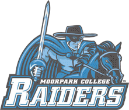 SUBMIT FORM
COMPLETE MOU FORM IN ITS ENTIRETY
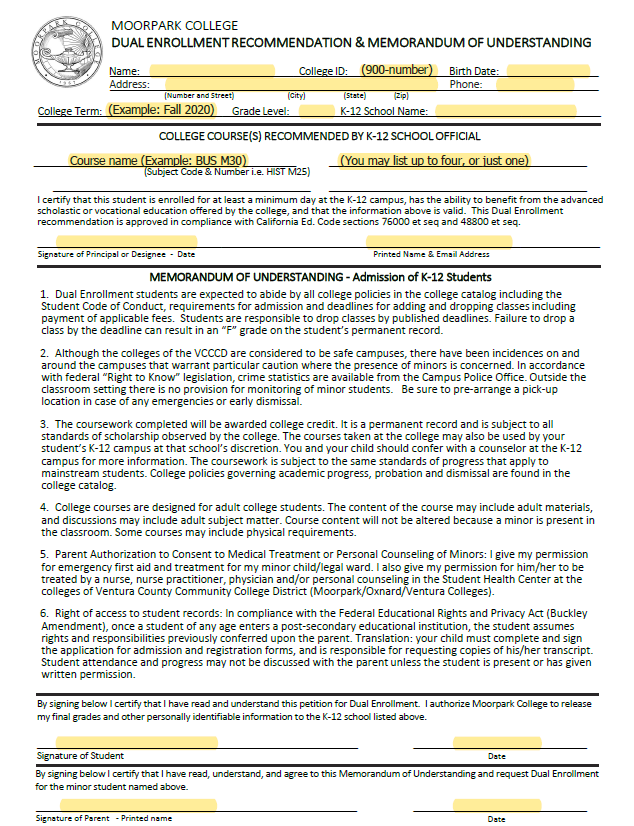 Not completing every portion of the form will delay the registration process and require you to submit it more than once. 


ALL HIGHLIGHTED AREAS (in image on the left) NEED TO BE COMPLETED.
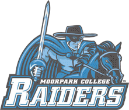 SUBMIT FORM
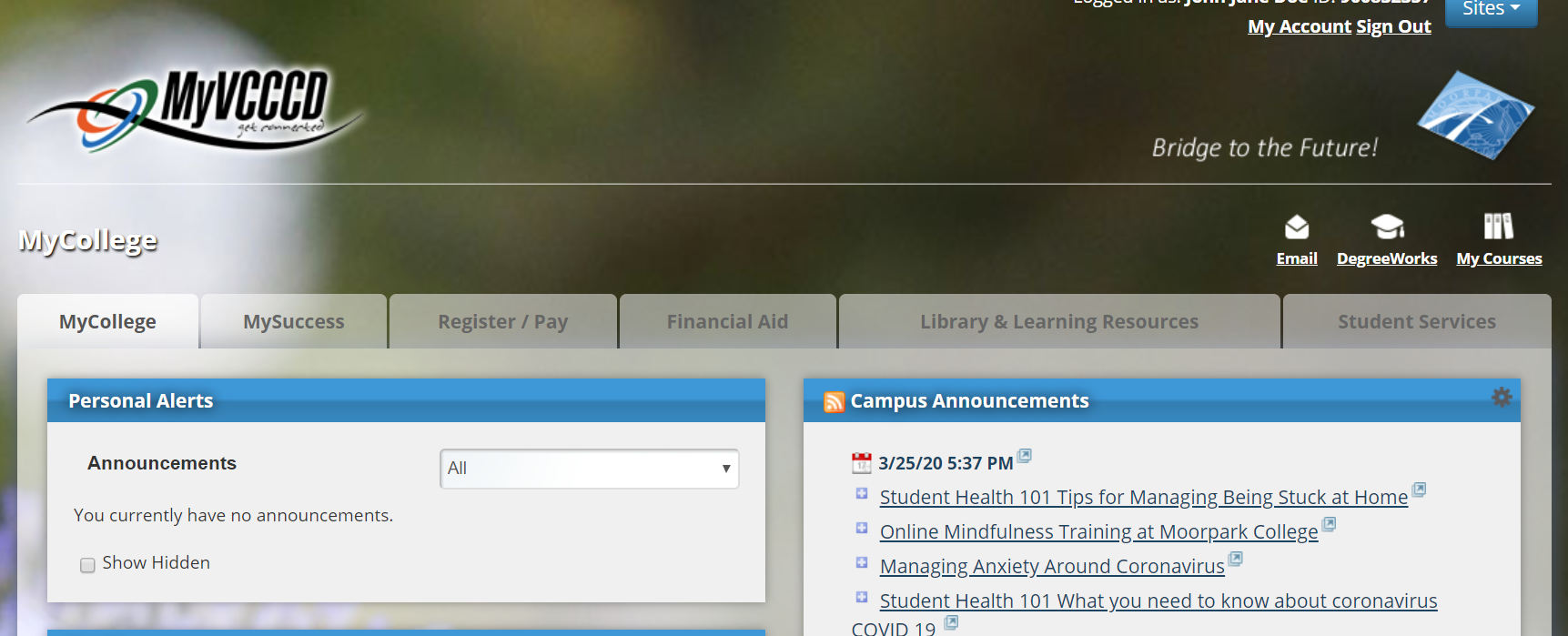 CLICK HERE
Once your form is completely signed, sign into Portal. Click the “Email” button and icon to setup your Moorpark College email account.
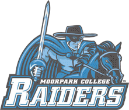 SUBMIT FORM
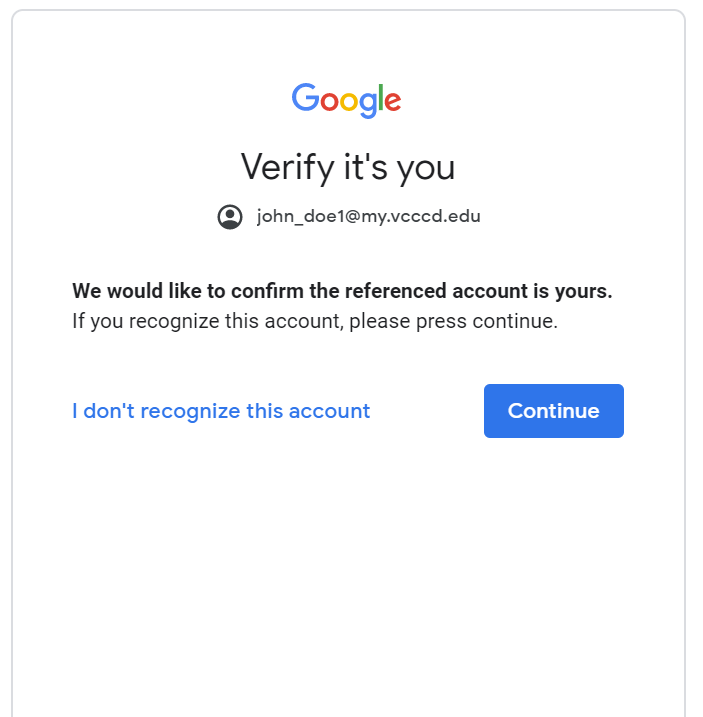 Press “Continue” and on the next page “Accept”.
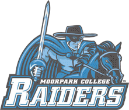 SUBMIT FORM
THIS IS YOUR VCCCD EMAIL INBOX
Your email address is your MyVCCCD username (the one you wrote down earlier) followed by @my.vcccd.edu, so example would be firstname_lastname_number@my.vcccd.edu. Your password is the new password you created for your portal. You can link this inbox to your phone and/or download the free MyVCCCD Portal App.
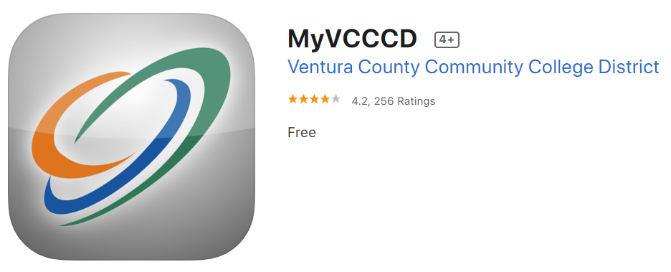 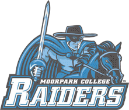 SUBMIT FORM
TWO WAYS TO SUBMIT YOUR MOU FORM
Via Method #1: Email Submission
Via Method #2: Secure Form Submission Link

You only need to use one method (of your choice)
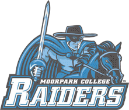 SUBMIT FORM
METHOD #1: EMAIL SUBMISSION
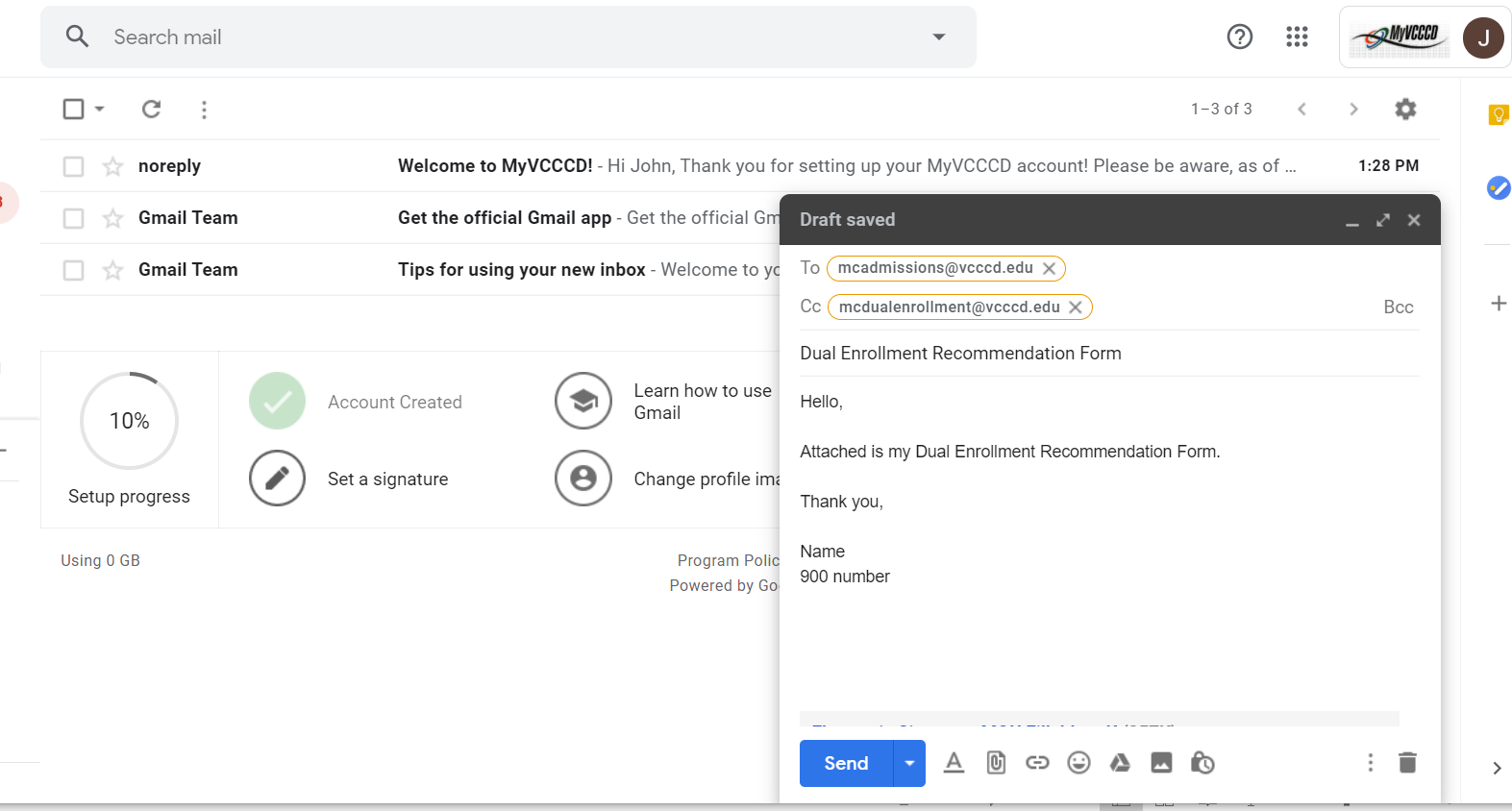 You can submit your Dual Enrollment Recommendation/MOU Form by emailing it to MCAdmissions@vcccd.edu from your VCCCD email address. Compose a new email exactly like the one above. Sign it with your name and ID number, and attach your completed form to the email. Press send.
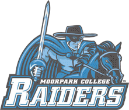 SUBMIT FORM
METHOD #2: SECURE FORM SUBMISSION
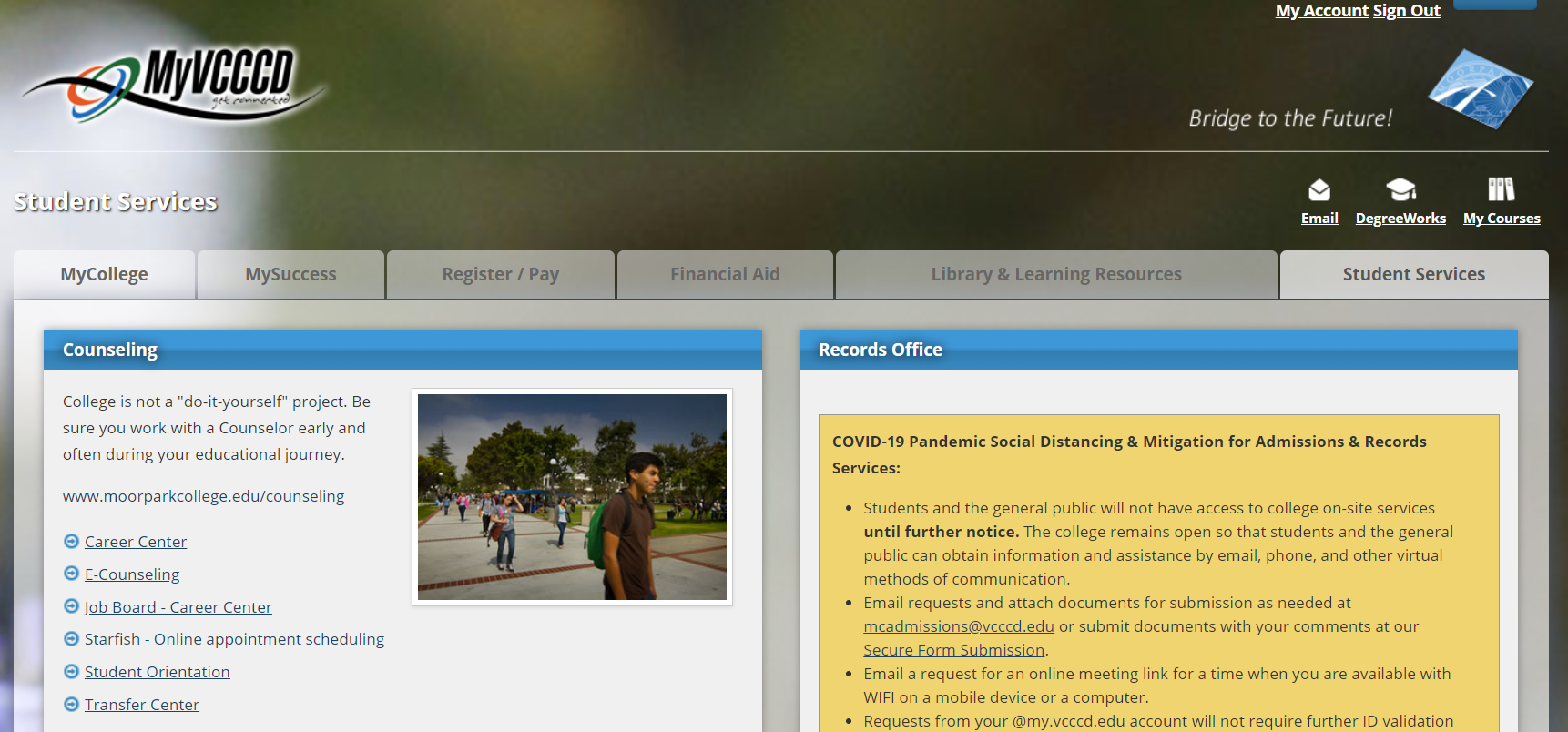 CLICK HERE
THEN CLICK HERE
Access your portal and click on the Student Services tab, then “Secure Form Submission.” Move to the next slide to see instructions to complete submission.
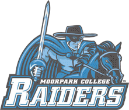 SUBMIT FORM
METHOD #2: SECURE FORM SUBMISSION (continued)
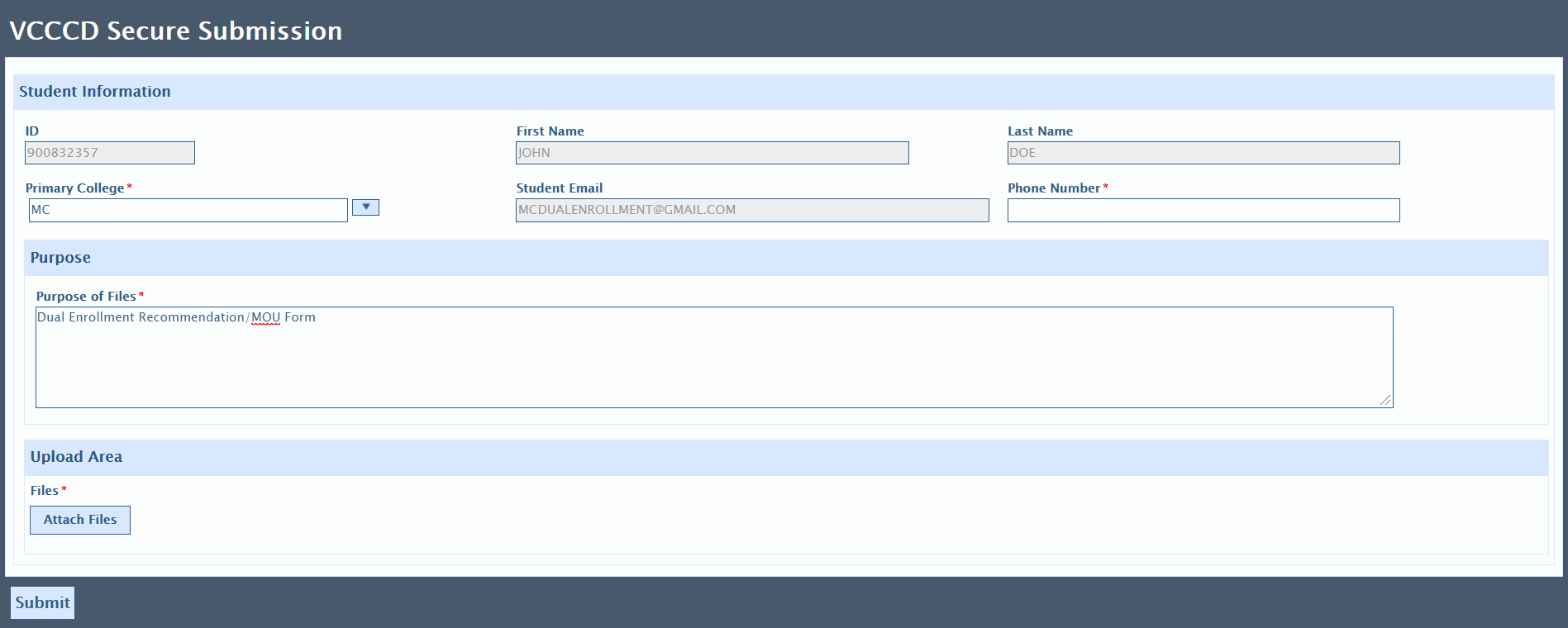 The information on the form is pre-filled, but make sure the correct “Primary College” is selected, and to include a phone number and the purpose of the file. You can type in “Dual Enrollment Recommendation/MOU Form” like written above. Attach the file by clicking “Attach Files” button. Once done uploading, click “Submit”.
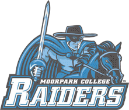 REGISTER
STEP 4: REGISTER FOR COURSE
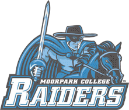 REGISTER
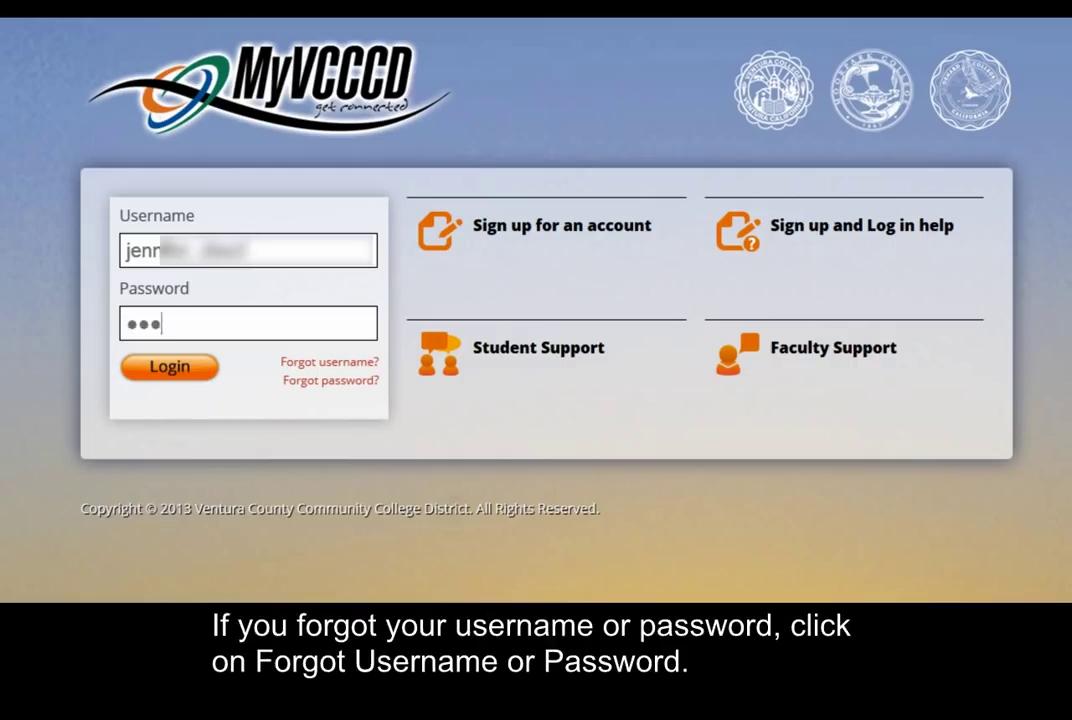 Once you submit your MOU form, either by email or through the Secure Form Submission link, you will be cleared to take the course(s) listed on the form.
You can then register for your course through the Register tab in your portal. Input CRN number (for Dual Enrollment classes offered on HS campus, ask your school official for the CRN number of your course) and then register for the class.
Watch video above or click this: Instructions in picture format (in case video above doesn’t play)
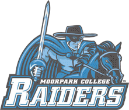 YOU DID IT!
Congratulations, you are now a college student and have registered for a college class!
To confirm that you have successfully enrolled in the class, you can access your Schedule Bill and make sure the class is listed there. If it is not, you are not registered for the class. See how to access your Schedule Bill below:
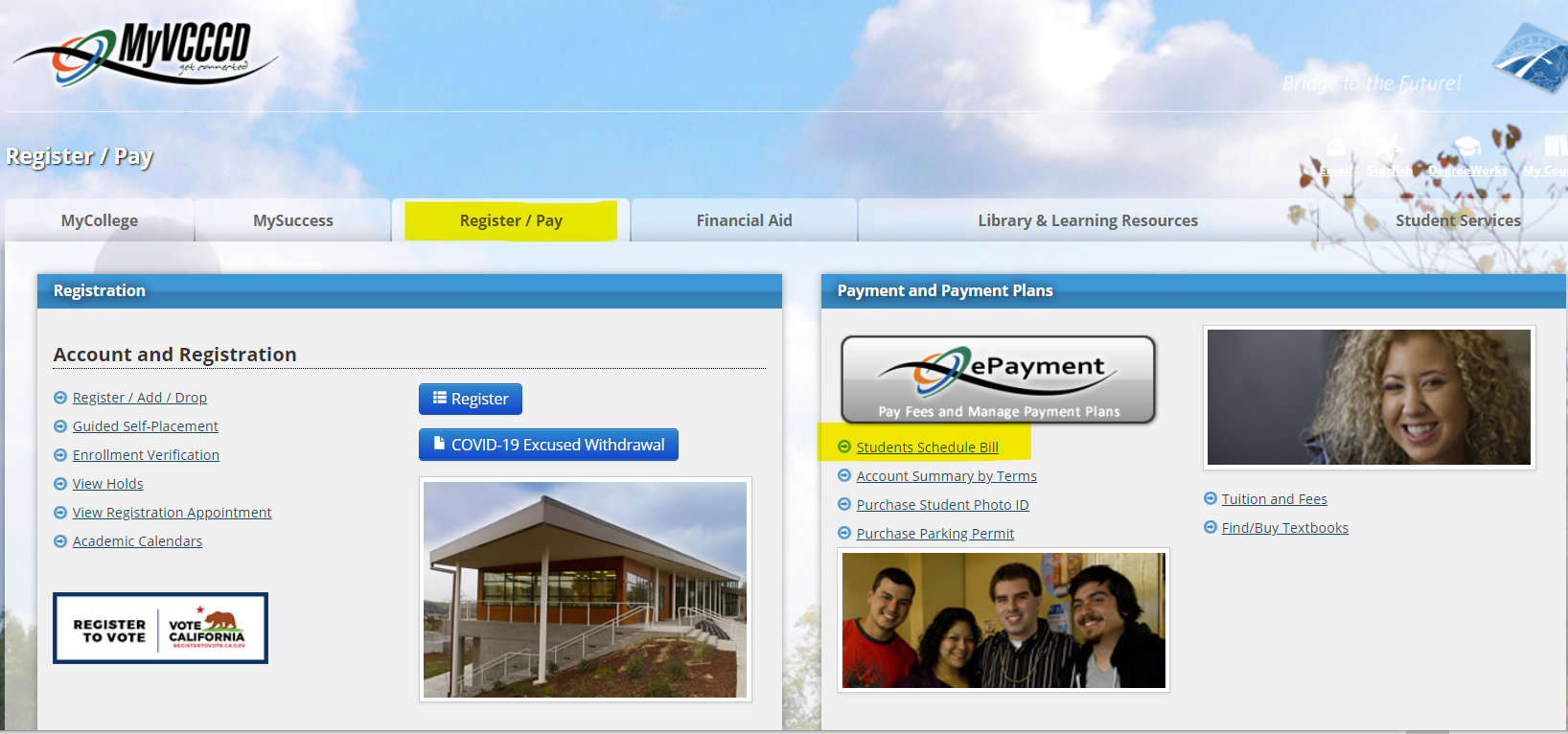 If your class has an online component, referred to as CANVAS, move to the next slide to learn how to access it.
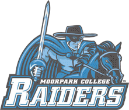 CANVAS
ACCESSING CANVAS
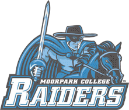 CANVAS
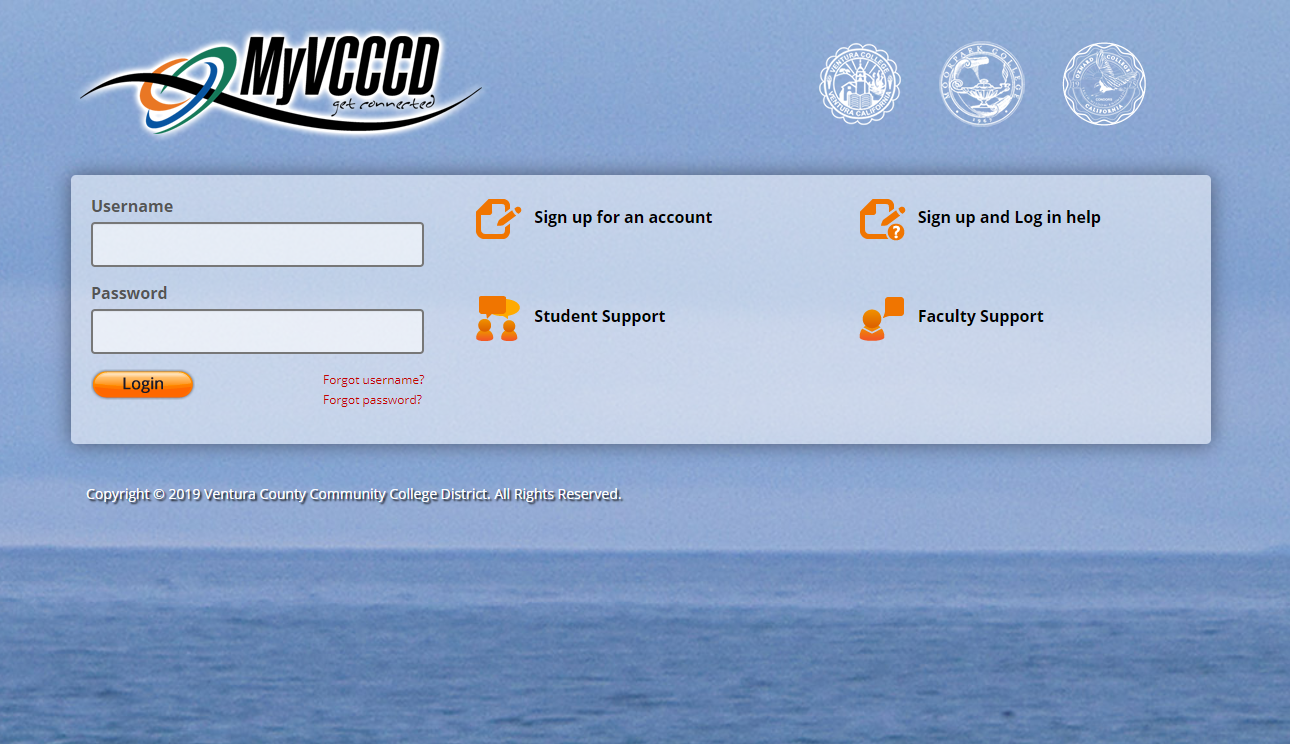 Login to your portal
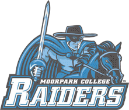 [Speaker Notes: Start by logging in to your My VCCCD Portal.]
CANVAS
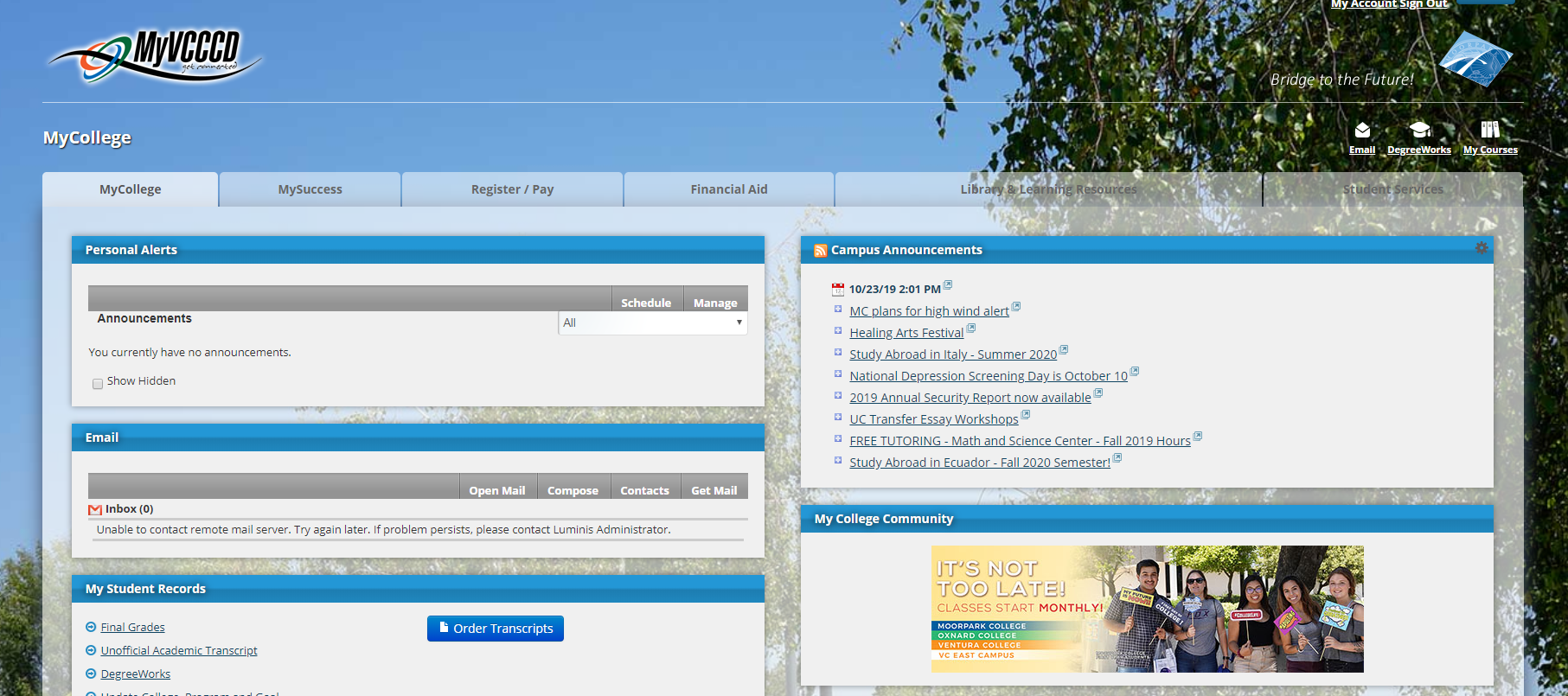 Click on “My Courses” in the top right corner
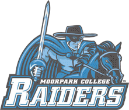 [Speaker Notes: Select the “My Courses” icon in the top left corner.]
CANVAS
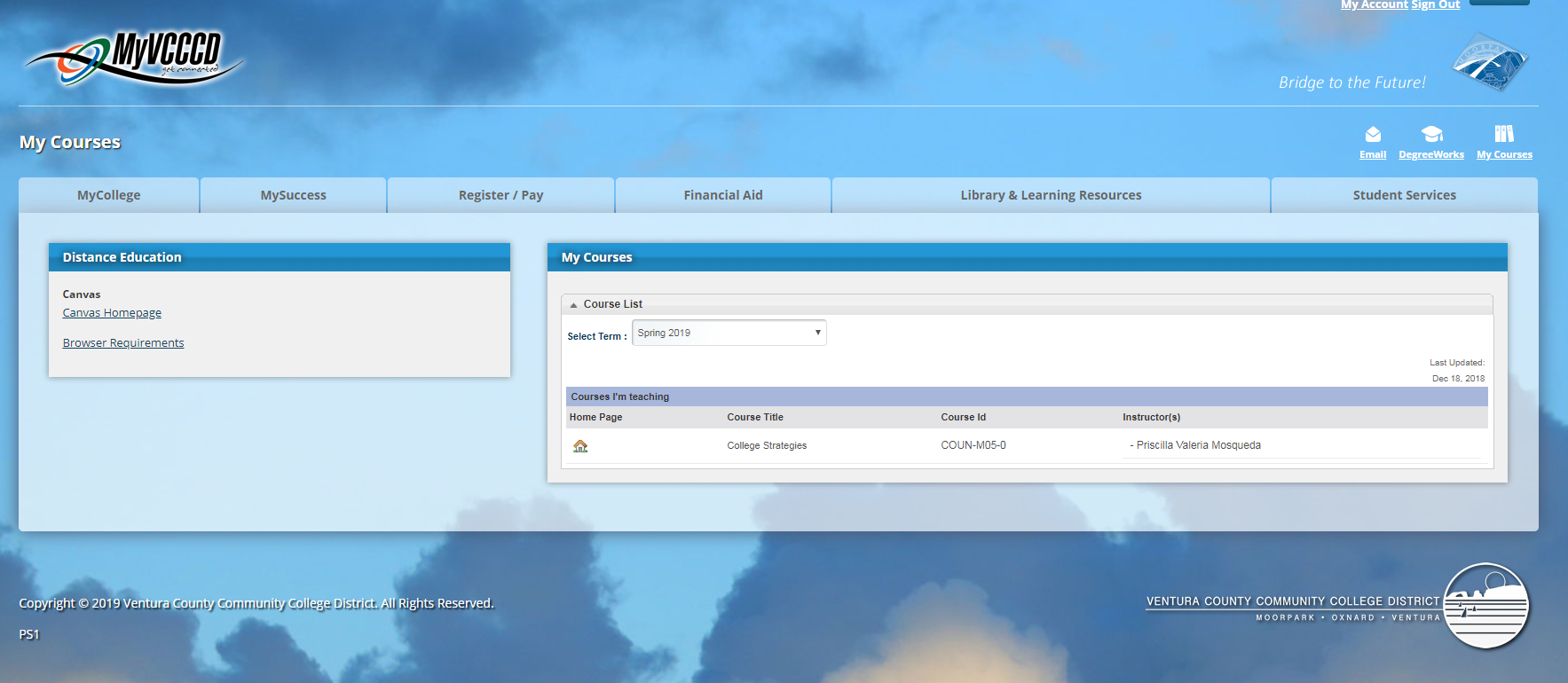 Then click on “Canvas Homepage”
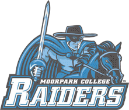 [Speaker Notes: Select “Canvas Hoepage”]
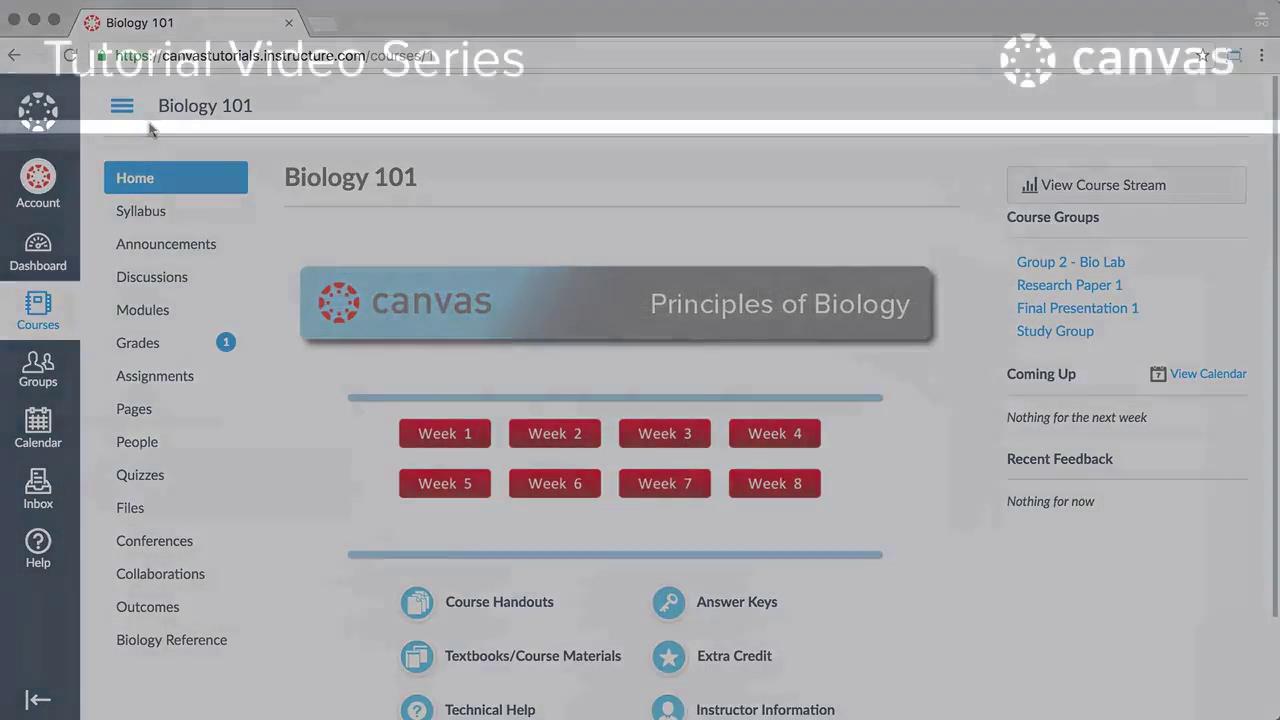 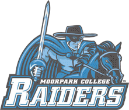 [Speaker Notes: Canvas Walk-through]